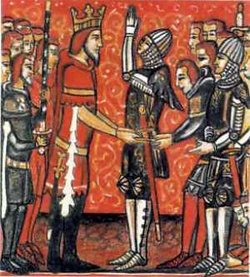 Feudalism & the Manor Economy
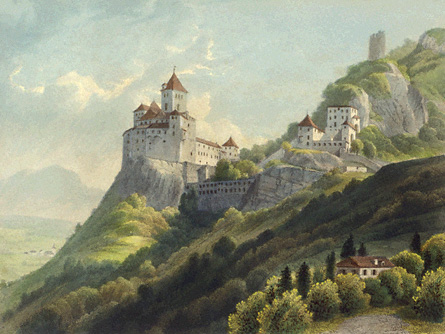 Problems in Europe
The destruction of Charlemagne’s empire led to widespread                                  CHAOS in                              Western                                Europe
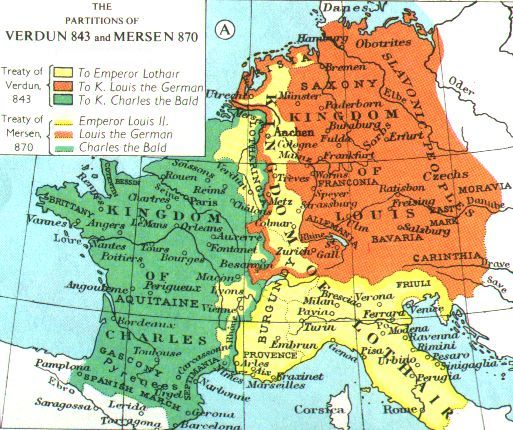 Problems in Europe
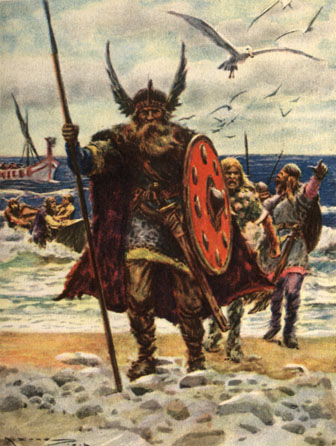 Political turmoil,                   economic                      decline, enemy                     invasions &                   constant                        warfare
Problems in Europe
Invaders attack!
Vikings, nomads, Muslims
Central authority was powerless to protect people from this chaos
So who did Europeans look to for protection?
Wealthy landowners (aka Lords)
Emergence of Feudalism
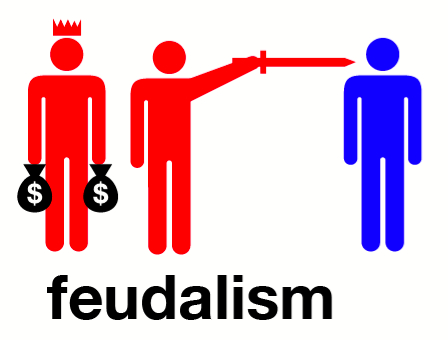 Emergence of Feudalism
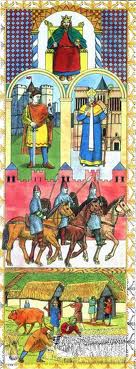 Led to a new system of                        governing & landholding
Feudalism: 
A political, economic, &                            social system based on                         mutual obligations                       between lords & vassals
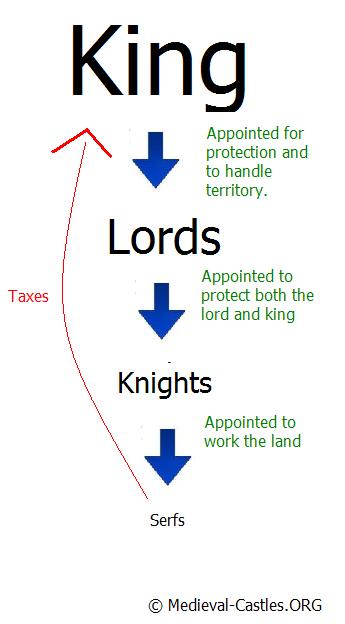 [Speaker Notes: As Monarch, the King was the top of the pyramid: he owned land.
He could allocate land, and control of the people who lived on the land to the nobility. These were important families, believed to be of important birth OR having shown incredible loyalty to the King.
Lords granted land called a fief
The person receiving a fief was called a vassal
Vassals provided the lord with protection 
How? Knights! – mounted horsemen who defended lord’s land
Peasants comprised a majority of the population
Most peasants were serfs (a peasant who is bound to the land)
Could not be bought or sold
All peasants owed the lord certain duties]
Social Classes
Medieval feudal system classifies people into 3 social groups:
Those who fight: nobles & knights
Those who pray: monks, nuns, leaders of Church
Those who work: peasants
Social Classes
Social class is usually inherited; majority of people are peasants
Most peasants are serfs – people lawfully bound to place of birth
can’t be bought/sold
can’t leave the land without permission
what they produce belongs to their lord
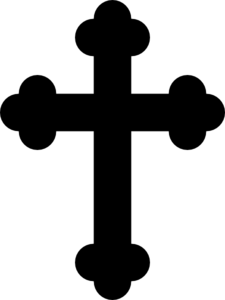 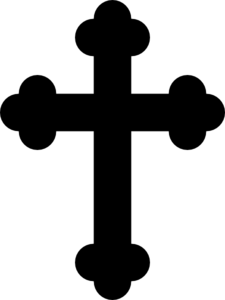 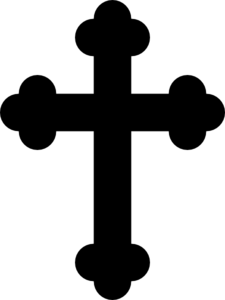 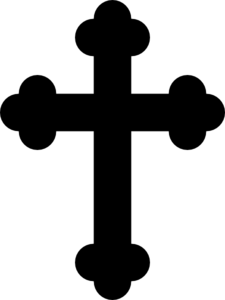 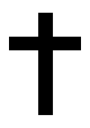 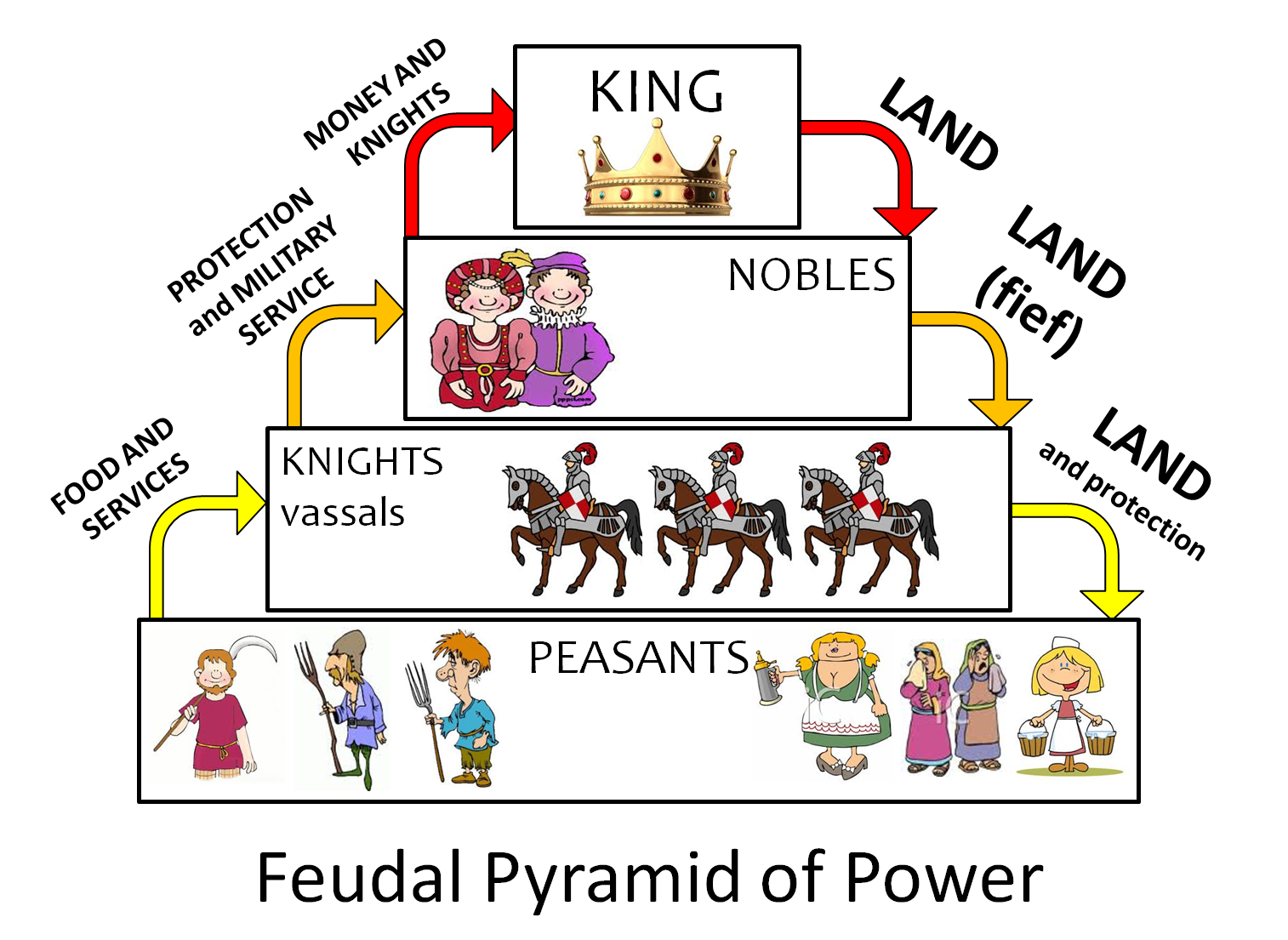 (LORDS, BARONS, BISHOPS)
(SERFS)
The Feudal Pyramid
Discussion Questions:
How was your social class determined?
Could a lord also be a vassal?
Why is there a cross at the top of the pyramid?
What was the role of the peasants?
How were serfs different from slaves?
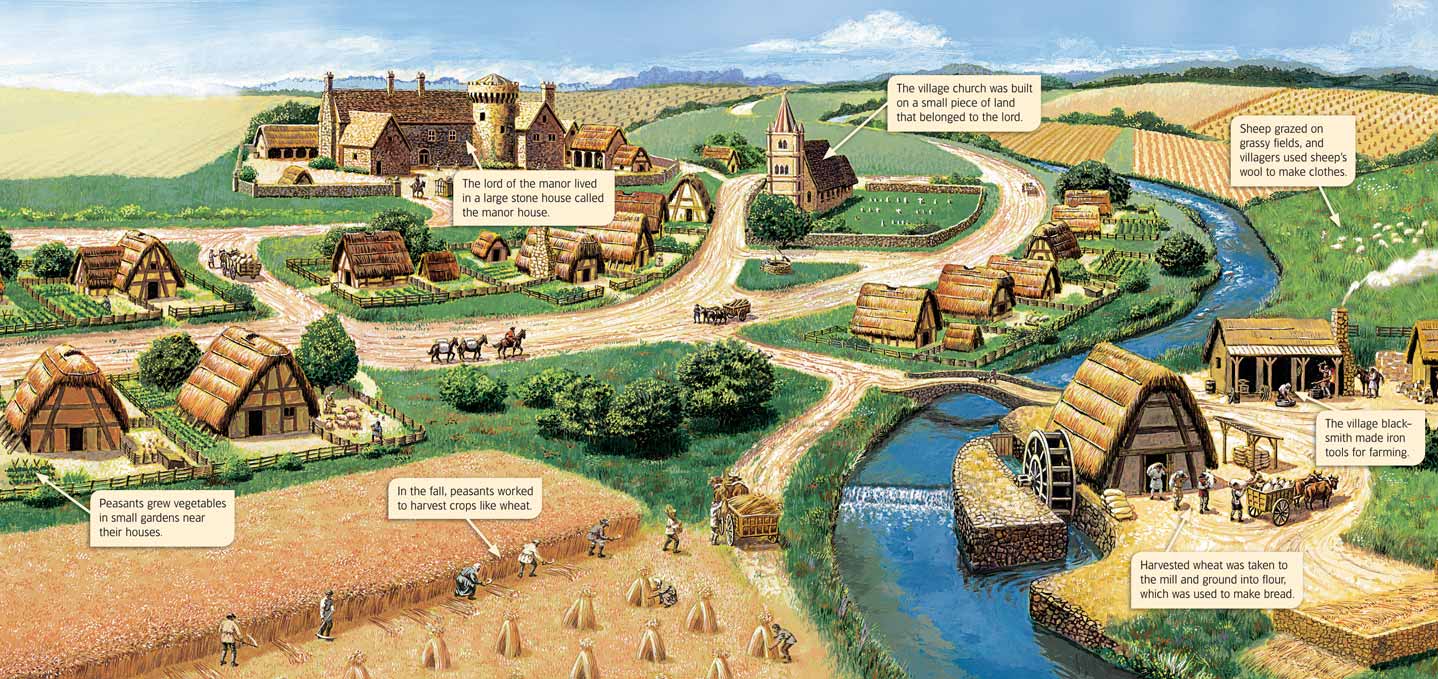 Manorialism
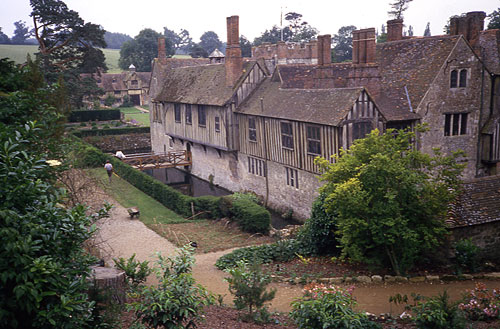 The Medieval Manor
Manor:
The lord’s                          estate
Manorialism:  
The economic side of feudalism
The Medieval Manor
Manors varied in size & included:
the lord’s house
pastures & fields
forested areas
a church
a village where peasants lived
The goal of every manor was to be SELF-SUFFICIENT;WHY?
Harsh Manor Life
Peasants pay tax to use mill & bakery
Pay a tithe to the priest
Tithe: Church tax – is equal to 1/10th of a peasant’s income
[Speaker Notes: The lord provided the serfs with housing, farmland, and protection
The serfs tended the lord’s lands, cared for his animals, and paid taxes and tithes]
Harsh Manor Life
Serfs live in crowded cottages with dirt floors, straw beds
Daily life                                    consists of                          raising crops,                         livestock;                   feeding &                                  clothing family
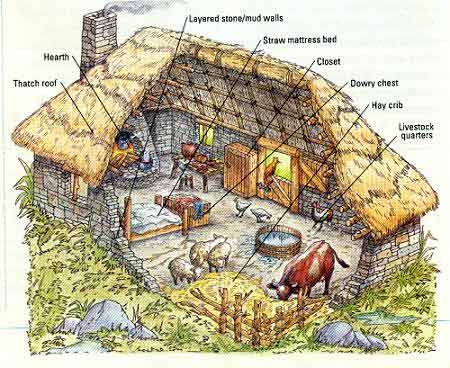 [Speaker Notes: The lord provided the serfs with housing, farmland, and protection
The serfs tended the lord’s lands, cared for his animals, and paid taxes and tithes]
Harsh Manor Life
Poor diet, illness, malnutrition make life expectancy 35 years
Serfs generally                                      accept their                                       lives as part                                    of God’s plan
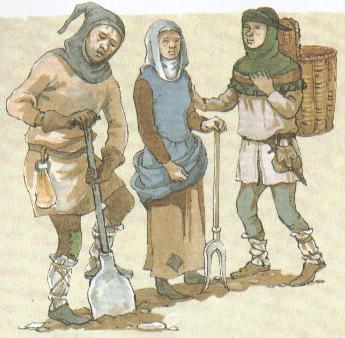 [Speaker Notes: The lord provided the serfs with housing, farmland, and protection
The serfs tended the lord’s lands, cared for his animals, and paid taxes and tithes]
Review
http://www.youtube.com/watch?v=HCPp7XWZfHo
Anatomy of a Castle
Anatomy of a Castle
Due to the lack of a strong central authority, warfare was VERY common during the Middle Ages
Why were castles, or fortified manor houses, needed?
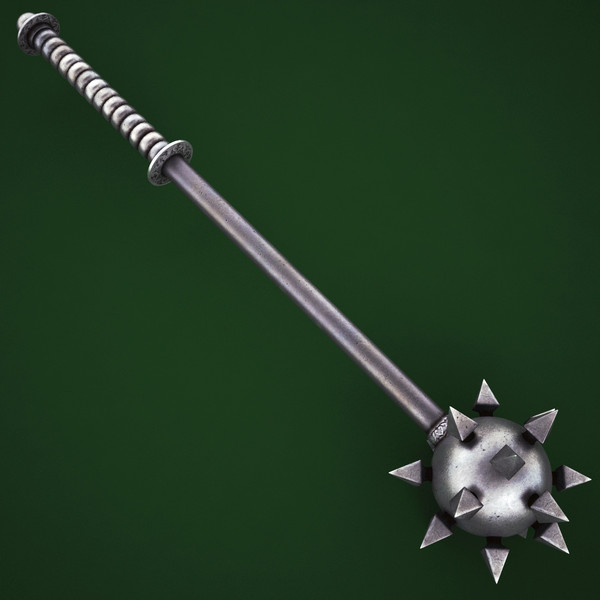 Anatomy of a Castle
Medieval                                            castles were designed in response to                                the weapons                     they had to withstand
Anatomy of a Castle
Common Features:
Stone, thick walls, rounded                          towers,                     reinforced                       doors, moat                                                           & keep
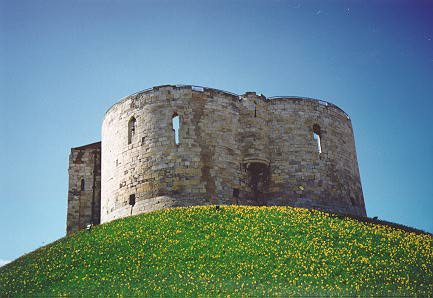 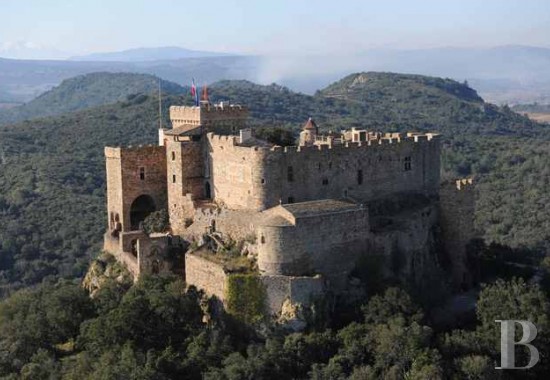 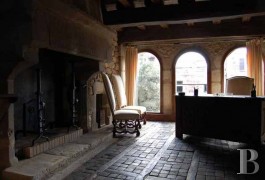 The World of Nobles
The World of Nobles
Warfare was a way   of life 
Constant battle for power between nobles
From boyhood many nobles were trained  to become knights
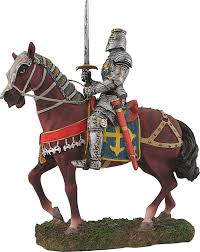 The World of Nobles
Feudal lords raised private armies of knights
Knights rewarded                                 with land, which                                    provides income
Other activities                                          help knights                                         train for battle
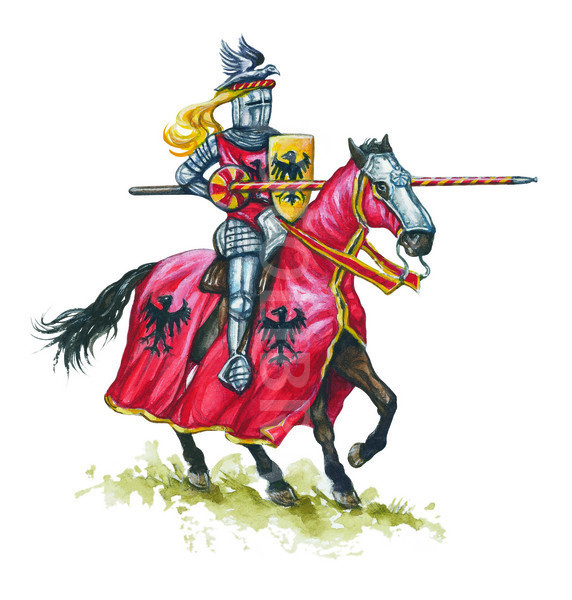 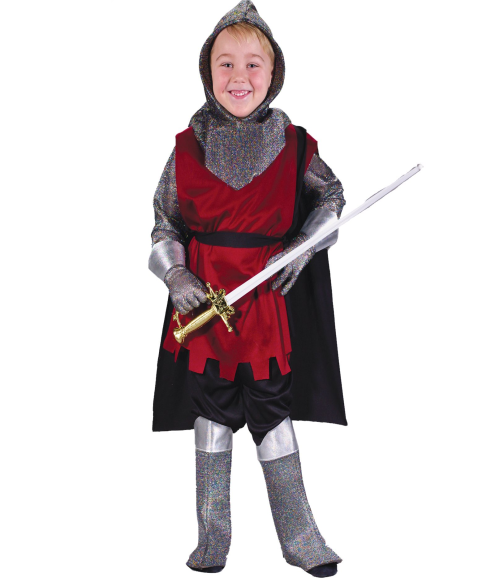 Knighthood
Age 7 (PAGE):
Sent to the castle of a lord
Trained in weaponry, riding & fighting
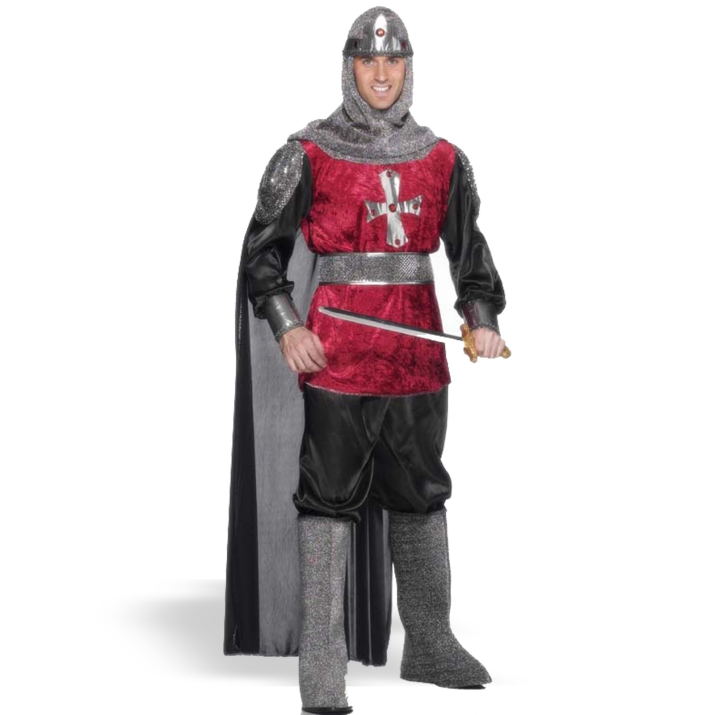 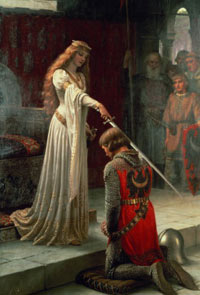 Knighthood
Age 14 (SQUIRE):
Became a                                           knight’s                                servant
Age 21 (KNIGHT):
Full-fledged           knighthood
Knighthood
Knights compete in tournaments:
Mock battles characterized by fierce competition
Gain                                experience
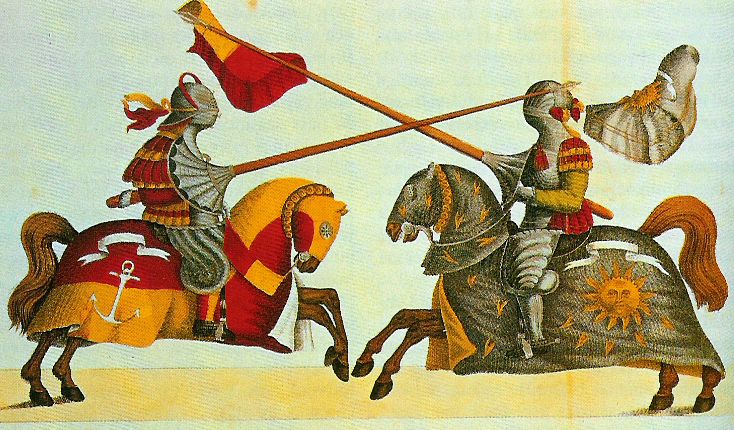 Knighthood
Warfare:
Battles generally fought near castles
Boiling water, hot oil, molten lead & crossbows served to deter enemy soldiers
A Code of Chivalry
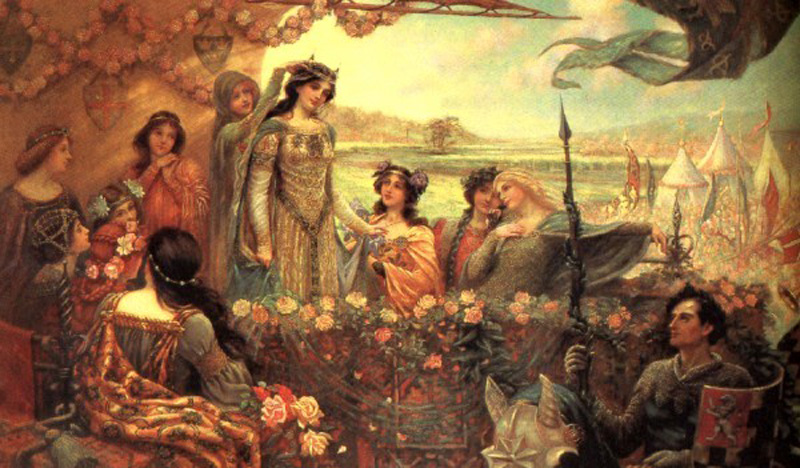 A Code of Chivalry
Chivalry:
A code of conduct followed by knights; a set of ideals for behavior
Required knights to be brave, loyal & honest
A Code of Chivalry
Fight fairly
Treat captured              enemies well &                      with respect
Defend the Church
Protect &               cherish women
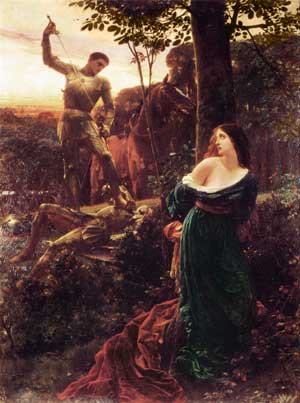 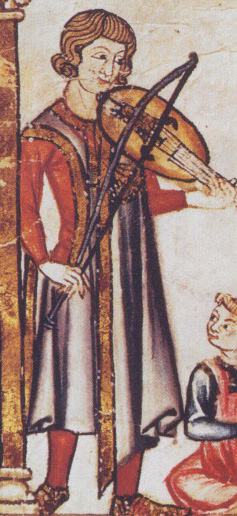 A Code of Chivalry
Troubadours adopted                             this view of women
Wrote & performed love    songs/poems that                                     praised women
Traveled & also                       recited/performed epic poems about heroes and their adventures
Noblewomen
Lady of the Manor:
While husband was at war, women supervised vassals, managed the household
They could inherit land, defend the castle, or send knights to war on the lord’s request